Русская народная сказка как средство развития образной речи у детей старшего дошкольного возраста
Разработал: воспитатель 1 квалификационной категории
Скробова Екатерина Андреевна
Цель:
Определить эффективность влияния русской народной сказки на развитие образной речи у детей старшего дошкольного возраста.
Критерии развития образной речи 

особенности восприятия детьми литературных  произведений разных жанров;
умение детей пересказывать литературные тексты сюжетного характера; 
понимание детьми значения фразеологизмов;
умение подбирать синонимы,  антонимы.
Формы работы
НОД
Игровая деятельность
Самостоятельная деятельность 
Художественно-творческая деятельность
Чтение художественной  литературы по тематике программы, беседы по прочитанному.
Уровень развития образной речи у детей старшего дошкольного возраста(начало учебного года)
Тематический план (на  3 месяца)
Направления работы по развитию образной речипосредством сказки
Обучение созданию образных характеристик сказочных объектов, с помощью сравнений;
Составление рифмованных текстов по образным выражениям сказки;
Составление творческих рассказов по иллюстрациям к сказкам;
Составление текстов сказочного содержания.
Книжный уголок
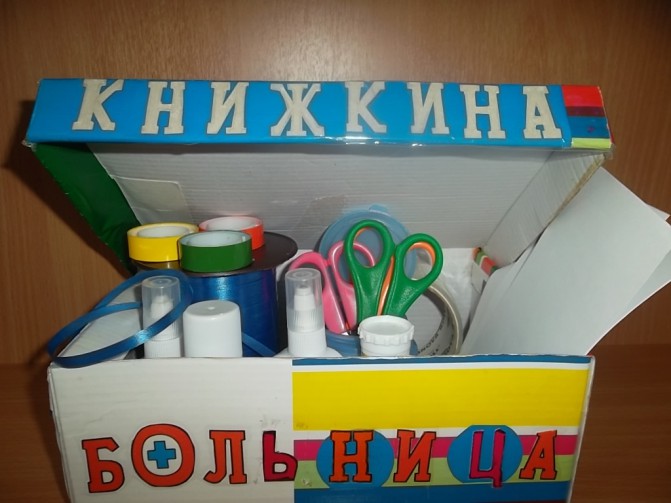 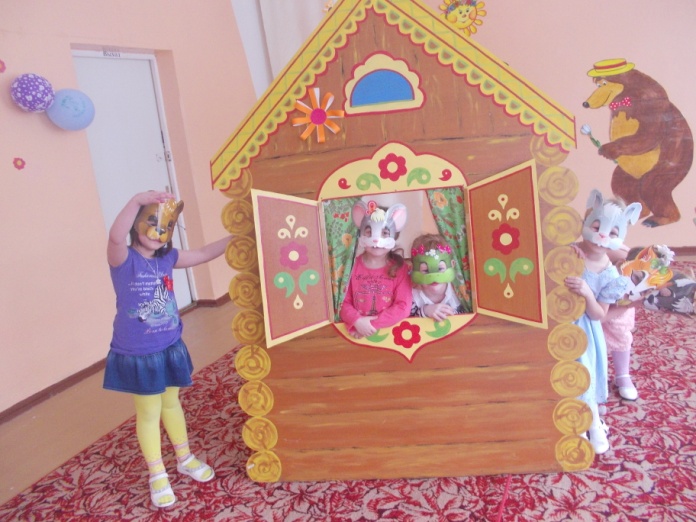 Сводные результаты выявления уровня развития образной речи у детей (Конец учебного года)
СПАСИБО ЗА ВНИМАНИЕ.